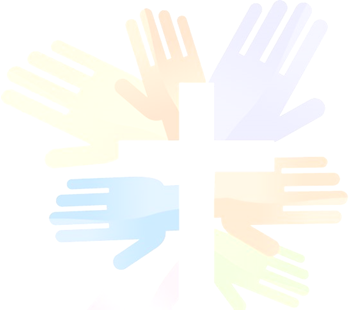 Together in Mission
The Grant Team
&
Grant Process
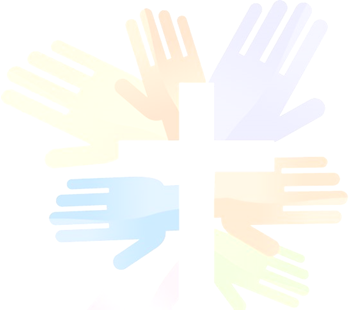 TiM Grant Team
Evaluates applications through study, prayer, and discussion.

Decides funding amounts and conditions.

Eight members:  three clergy and five laypersons.

Geographically diverse with homes all over Florida.
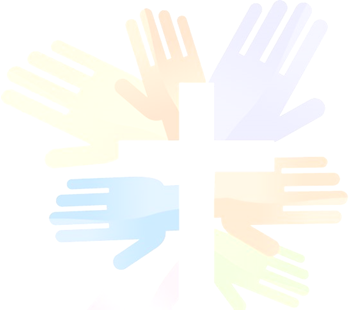 TiM Grant Process
The Grant Application and an outline of the process are available on the Synod website at www.fbsynod.com, under the Mission & Ministry tab.

Applications considered twice a year--Cycle I and Cycle II.
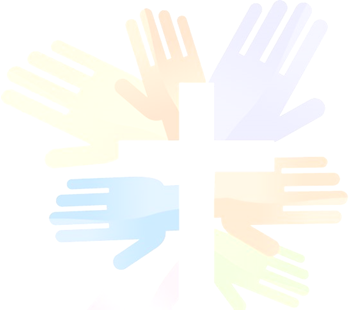 TiM Grant Cycles
Grant Applications are submitted via email to                  togetherinmission@fbsynod.org.

Cycle I applications due by February 28th.

Cycle II applications due by  August 31st.
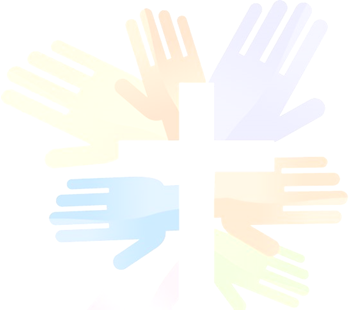 Things that the Grant Team looks for…
Mission:  to help those that need it in the community or in the Synod as a whole.
Together:  the plan includes ecumenical and / or community partners.
New:  the plan is for new mission or an expansion of continuing mission. TiM’s goal is to increase the mission accomplished in the Synod.
Innovative:  the plan is something new and different. New ideas for mission is something the entire Synod can benefit from.
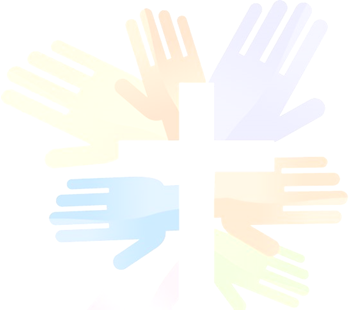 Things that the Grant Team looks for…
Exponential:  the plan can benefit a larger target area than the local community either by its direct impact or by the ability of other congregations or organizations to use this idea themselves.
Sustainability:  there is a plan for continuing the work after the grant funding is used.
Evaluation:  the plan includes a process to enable the measurement of specific accomplishments and goals of the Grant mission.
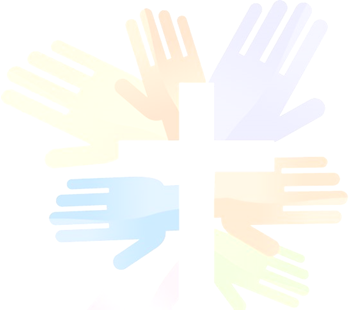 Multiple Year Grants
Applications are considered for a single year, or up to three years of funding. 
 
Each year is considered separately and an application must be submitted for each year.

For those successful with multi-year grants, the funding is normally reduced from initial values in subsequent years.
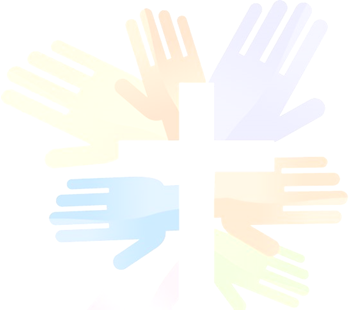 Grant Recipients should consider…
Take care and document the use of funds.  All Grant Recipients are subject to an audit.

Have strong guidelines about the use of grant funds.

Provide feedback to Together in Mission.  The Synod would like to share in your success and even the occasional failure.  Help us to learn from your efforts so that we can continually improve in our ability to do God’s Work.
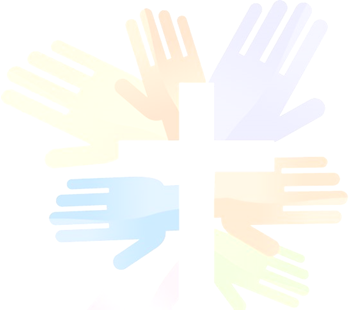 A final word from the Grant Team
Thank you for your support!  Together in Mission has never denied an application due to lack of funds.  Your generosity has made TiM a great success!

Thank you for allowing us to share in your dreams for mission!  We find it energizing and humbling to be a part of the Christian love that fills the congregations and other organizations within our Synod. The Grant Team holds all of you in prayer as we walk  together in mission.